Paintings by famous artists
Project work student
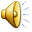 Sternberg
Vasily Ivanovich Sternberg (* February 12, 1818, St. Petersburg - † September 8, 1845, Rome) - Ukrainian painter, landscape and genre painter.
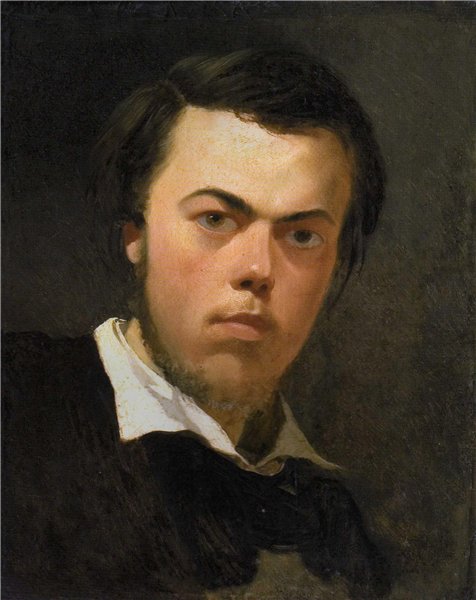 Askold's Grave
Aivazovsky Italian suit
Malorossiysky tavern
Lake Nemi near Rome
Fair in Ukraine
Return of Napoleon from Elba
Italian family
Nikolai Murashko
Nikolai Murashko (* May 20, 1844, Deaf - † September 22, 1909, Bucha) - Ukrainian painter and teacher. Uncle Ant Alexander (1875-1919) - Ukrainian painter, educator and social activist
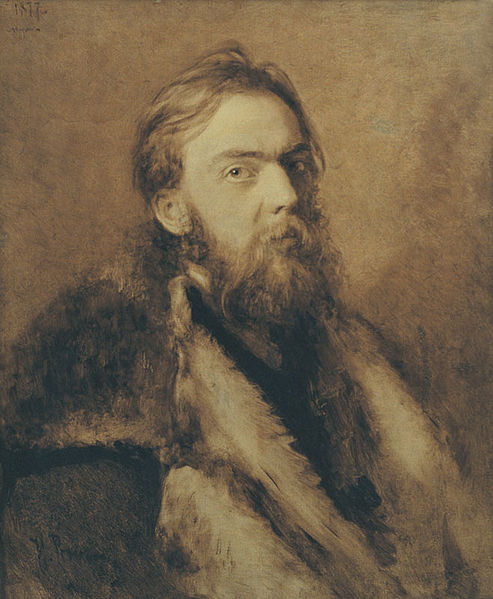 Nikolai Petrov. 1897-1898
Girl in a red hat. 1902-1903
Girl with a dog. 1903-1904
Annunciation. 1909
The Woman in Black. 1917
Malevich
Kazimir Malevich (* 11 (23) Dire 1878 [1] (for іnshimi danimi - 1879 [2]), Kiev - † 15 travnya 1935 Lenіngrad) - ukrainian avant-garde artist, one іz zasnovnikіv novih napryamkіv in abstract mistetstvі - Suprematism that Cubo, teacher, theorist Mistetstvo.
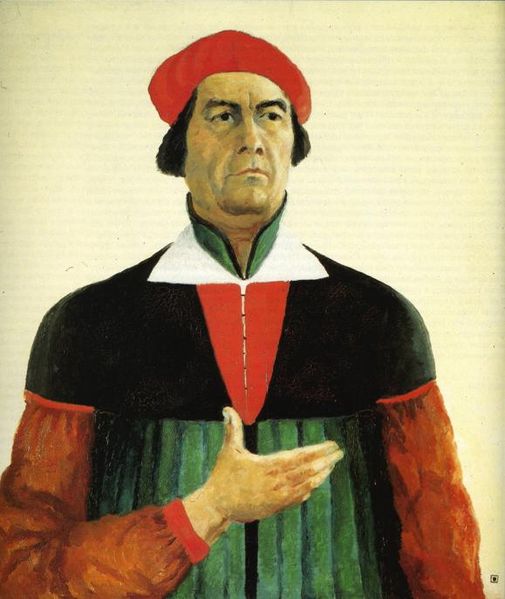 Black Square
Winter Landscape (1906)
Self-Portrait (1907)
Sisters (1910)
Town (1910)
House of fencing (1911)
Thank you for viewing my work.